The Perilous Futureof Browser Security
Robert Hansen
Director of Product Management
Robert “RSnake” Hansen
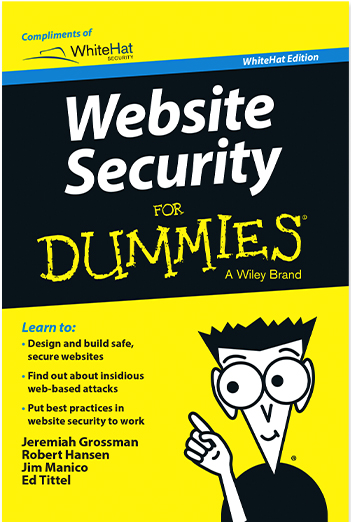 Director of Product Management (Labs)
International presenter
Ran ha.ckers.org
Author
Website Security for Dummies
Detecting Malice
Cross-site scripting attacks
Hobbies
Breaking the web so you don’t have to
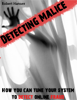 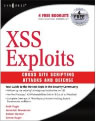 © WhiteHat Security 2013
2
Let me start by saying…
I love (most) people who work on browsers.
When I talk to them they seem:
Smart
Honest/Ethical
And they DO get the problem and understand the solutions
I mean guys like Dan Veditz (FF), David Ross (Chrome),Katie Moussouris (IE), etc. no disrespect. They’re awesome (really–buy them a drink, give them hugs, etc.).
However, I will argue that they are not allowed to dotheir jobs due to how their company’s business modelsare structured.
© WhiteHat Security 2013
3
Question:  Why are you here?
I don’t mean here as in this presentation.
I mean, why are you in security?
Money?
Fame/glory?
Protecting yourself?
Protecting others?
Jeremiah and I got into this to protect others andfix things.
If you want to have the biggest impact on security,browsers matter.
© WhiteHat Security 2013
4
Scale of our problem (not to scale)
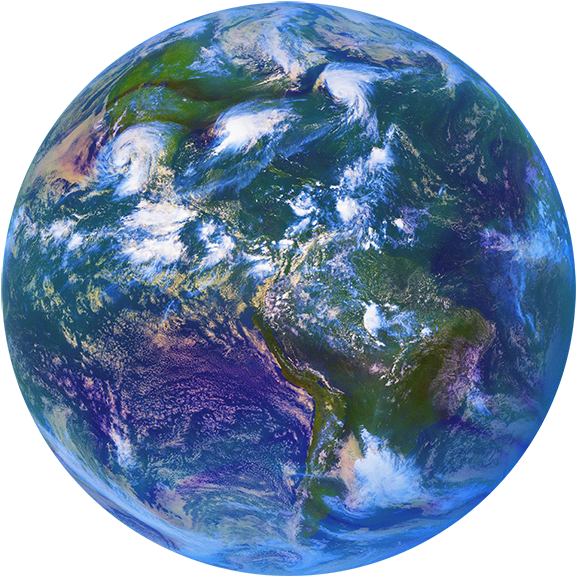 People using the Internet(2.4BN)
People who careabout security/privacy(84-90%* = 2.16BN)
People we know and could theoretically help directly(probably millions)
People who use Noscript(1.9M users = 0.1%)
* http://www.innovationexcellence.com/blog/2013/03/14/when-do-people-care-about-privacy/
© WhiteHat Security 2013
5
“…different people want different experiences, and are going to choose their browser based on that preference”
Chris BlizzardDirector of Web PlatformMozilla
Security
Usability
Functionality
© WhiteHat Security 2013
7
Shrinking bandwidth: managing competing demands
Monetizing users
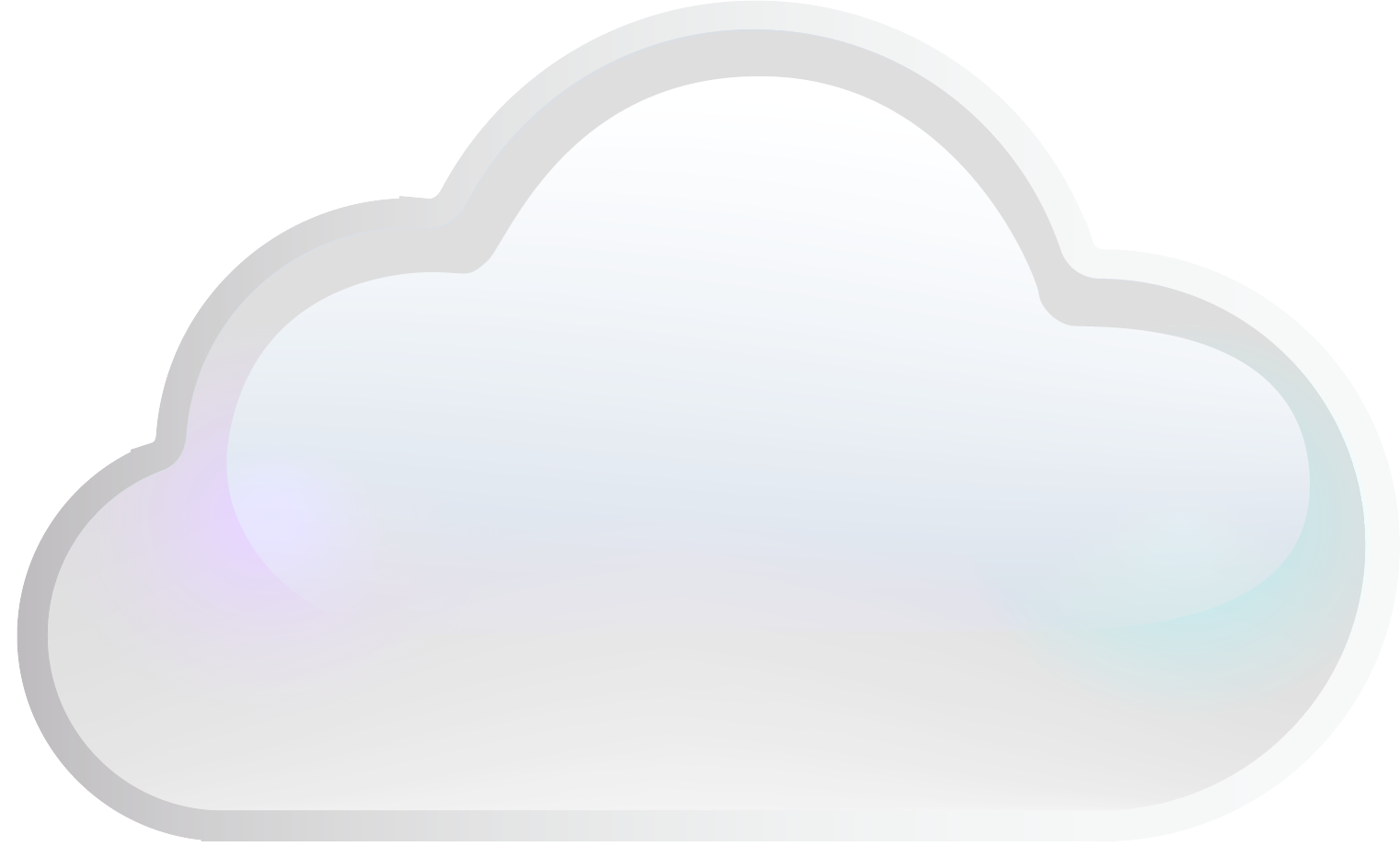 Advertisers
Google
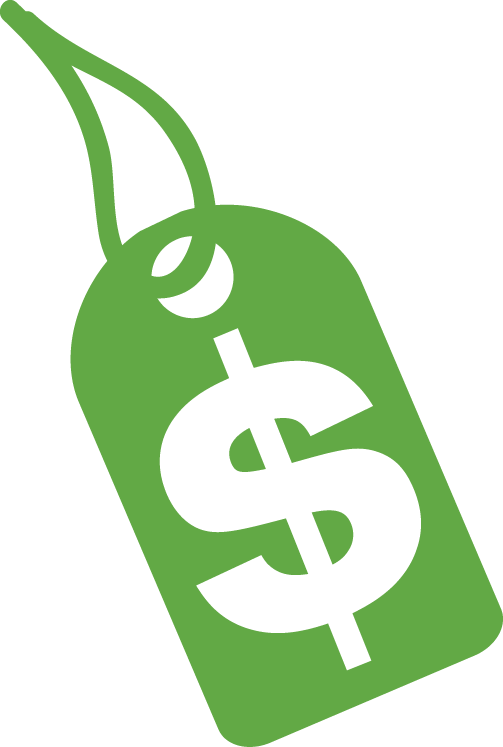 Highconversion
Low CPC
High CTR
Good ROI
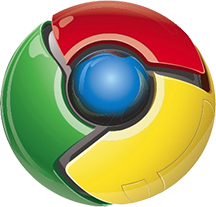 Higher ad spend
Fast performance
Fast performance
Users
Quality products
Search quality
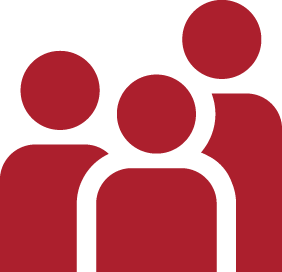 Privacy
Security
© WhiteHat Security 2013
8
Yes, Google’s ads compete with advertisers
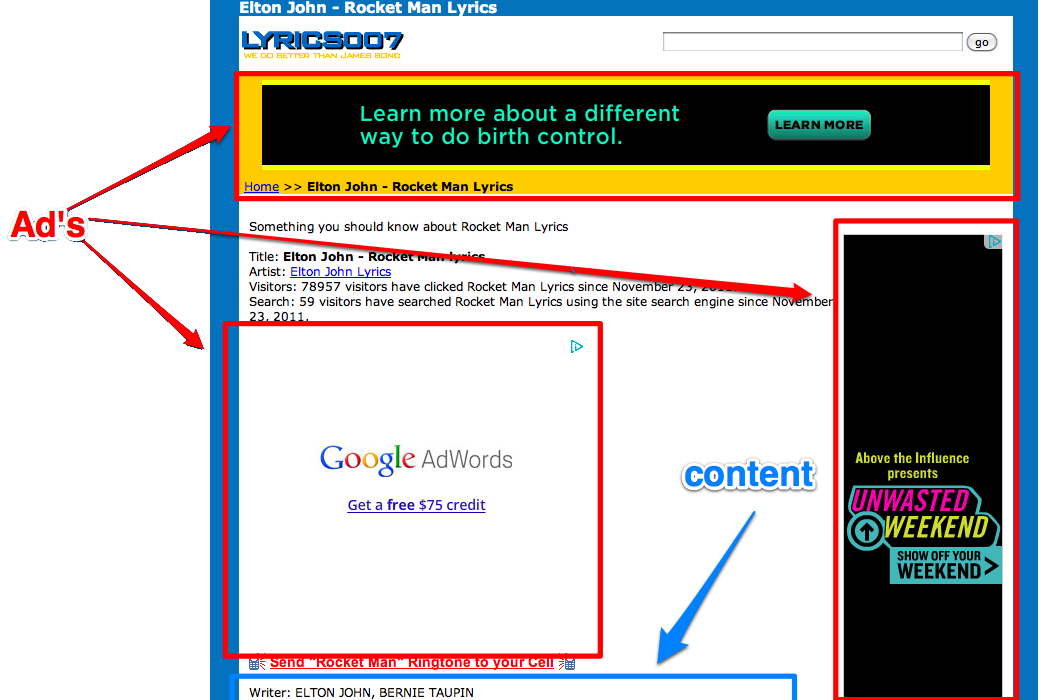 http://www.stateofsearch.com/wp-content/uploads/2012/01/ad-page-labeled.png
© WhiteHat Security 2013
9
The goal…
You can’t start a project without a goal
Simplest goal possible:

Protect sensitive information. 
My personal path to achieve that goal:

Every potential vulnerability should have at leasttwo measures of defense because we should always assume at least one vulnerability in every defense mechanism.
© WhiteHat Security 2013
11
Why can’t you just use Tor Browser?
The “Grandpa” problem
Tor Exit nodes are compromised(100 embassy password issue)
Grandpa sends sensitive info over HTTP
Exit node grabs data and steals Grandpa’s retirement
© WhiteHat Security 2013
12
Anonymity vs. Privacy
© WhiteHat Security 2013
13
Average websites today
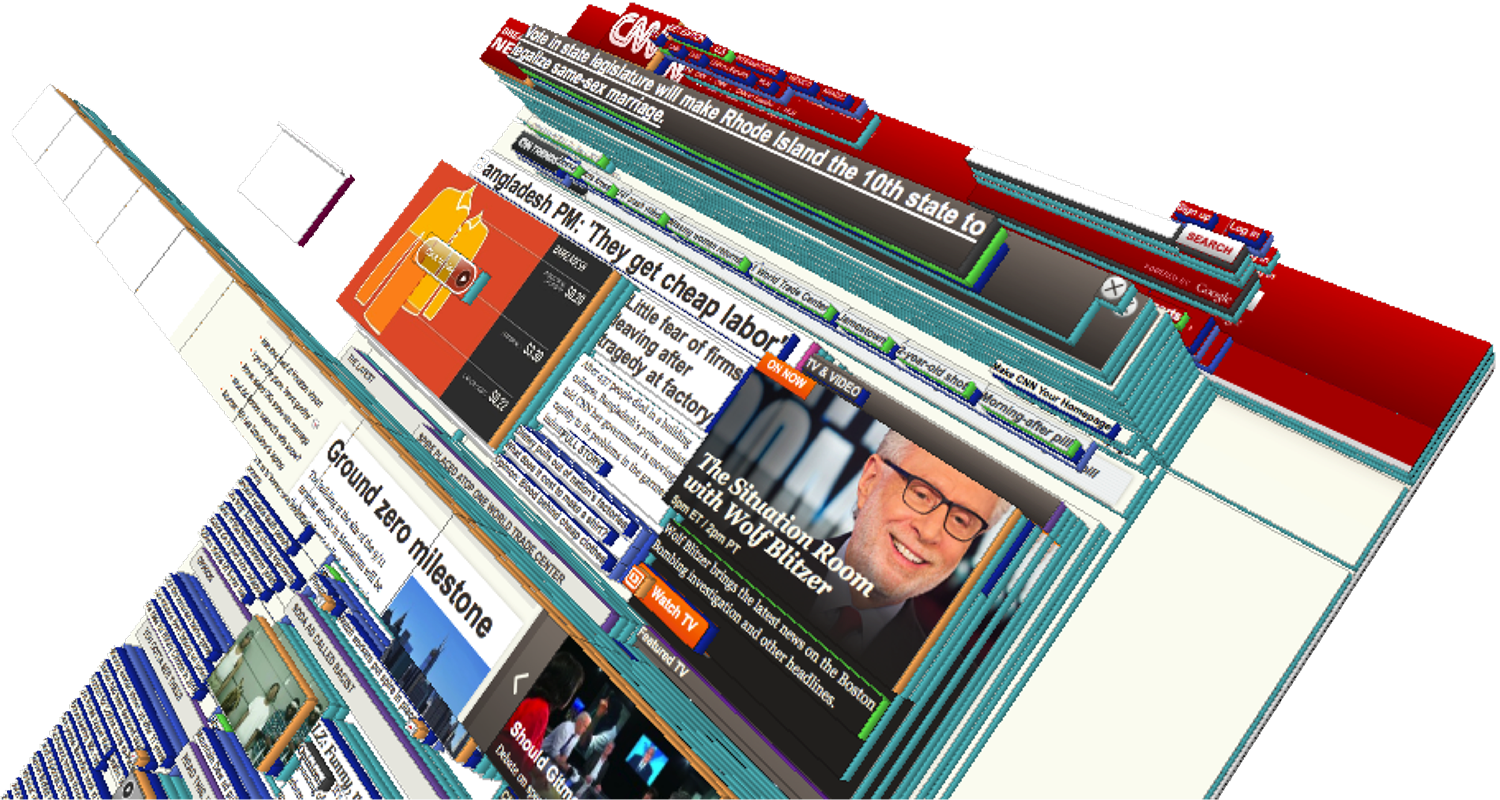 © WhiteHat Security 2013
14
What I am personally willing to sacrifice…
Usability
I don’t personally need anything to be fast.  In fact, speed kills (but I do want to be efficient).
I don’t need bookmarks, autofill, prefetching,web slice gallery, etc…
I don’t need “whizbang” websites, and if I do I’m willing to do “work” to get them to function as intended
I don’t care about popups orwarnings as long as they areuseful warnings of possibleirreversible impending danger
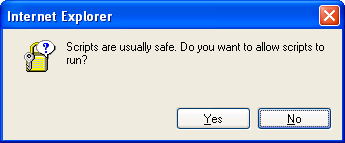 © WhiteHat Security 2013
15
Our Enemies
1
Xdomain*?
Solution:
RequestPolicy
Noscript (for iframes, JS and objects)
ABE
Port blocking
(both locally egress and at a network level via BSD pf)
Removing credentials often/upon logout
Split horizon DNS (when applicable)
© WhiteHat Security 2013
17
2
Command execution
Solution:
Noscript & QuickJava
Removing protocol handlers(or they must ask for permission)
Click to play
Sandboxie (possibly similar to sandbox-exec or jailkit)
Windows 7 (gold images) – ASLR (go MS!!)
BSD chrooted jail(again, possibily similar to sandbox-exec or jailkit)
Anti-virus
Geli–similar to ftimes–data integrity
Application whitelisting and content integrity monitoring
© WhiteHat Security 2013
18
It’s like an onion…
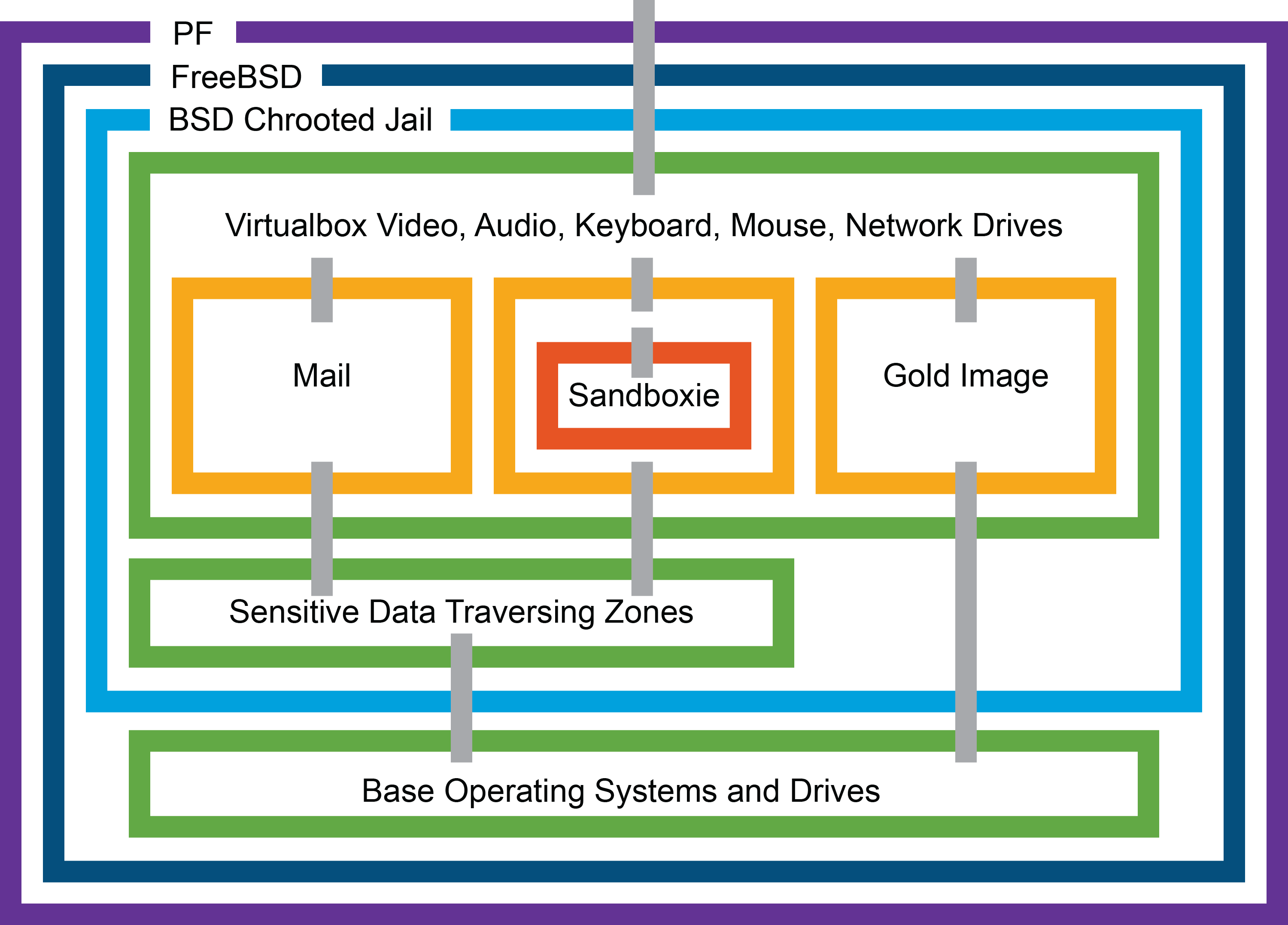 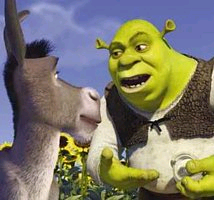 FreeBSD building chrooted jails wrapping everyVM individually, wrapping OSs, wrapping Sandboxie, wrapping Firefox
© WhiteHat Security 2013
19
3
Data exfiltration and privacy
Solution:
Disabling Aero transparency theme (Windows 7+)
Removing credentials upon logout
Disabling anti-phishing and anti-malware support
RequestPolicy > AdBlock
Settings require plugin permissions
BurpProxy + Wireshark + processexplorer
Firefox built in lack of access to res:// file:// and Windows variables, but chrome:// and about:// could be just as deadly…
Gold image upon reboot removes old Flash cookies, etc… and has no access to “sensitive” files
FF is fixed CSS history hack
© WhiteHat Security 2013
20
4
Man in the middle
Solution:
Internal CA instead of relying on Verisign, etc…
Gold image to remove temporarily allowed certs
Stand alone proxy support in Firefox + FoxyProxy
SSH and/or VPN tunnels (both are preferable)
Perspectives or sslvis (Just wish it worked!)
Problem!  What about burp proxy!?
Chain Firefox -> Burp -> local SSH tunnel
Or use a VPN in a VM and wrap all traffic
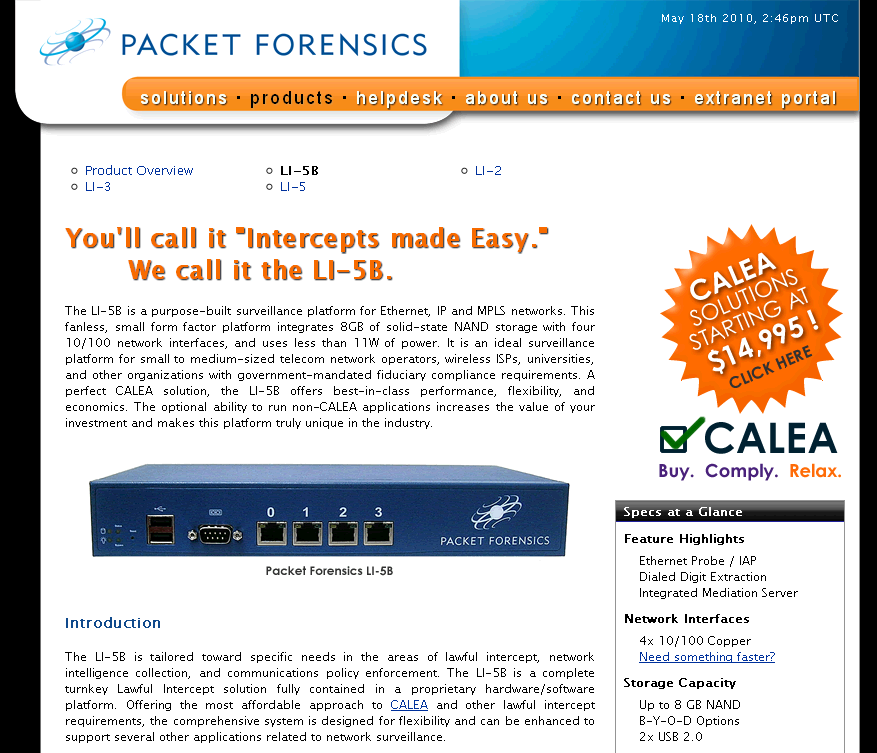 © WhiteHat Security 2013
21
5
Pretexting/phishing
Anti-phishing lists can’t be trusted
No good solutions, but there are funky solutions:
OpenDNS’s phish tank(if you trust them and can use them)
NoScript + ABE + Request Policy to disable JS in superbait scenarios and break links to high value pages (if they don’t break, that’s a problem).Of course this doesn’t work with email.
Education!
I worked on anti-phishing products at eBay, ama life-member of APWG, am on the advisoryboard of phishme.com, etc… so….
No password re-use minimizes potential impact
© WhiteHat Security 2013
22
Some of my plugins
Noscript
XSS, clickjacking, ABE
Foxyproxy
FF has stand alone proxy support (both good and bad)
RequestPolicy
CSRF, clickjacking, some XSS
QuickJava
Redundancy
Perspectives
MitM
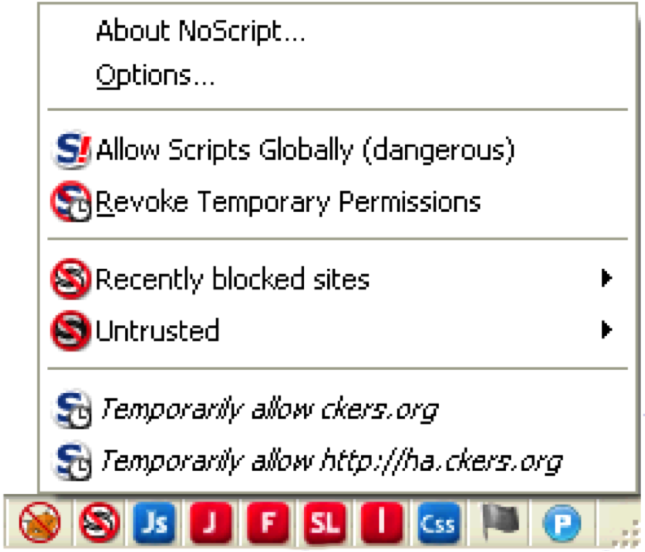 Noscript
Quick Java
Request Policy
Perspectives
Foxy Proxy
© WhiteHat Security 2013
23
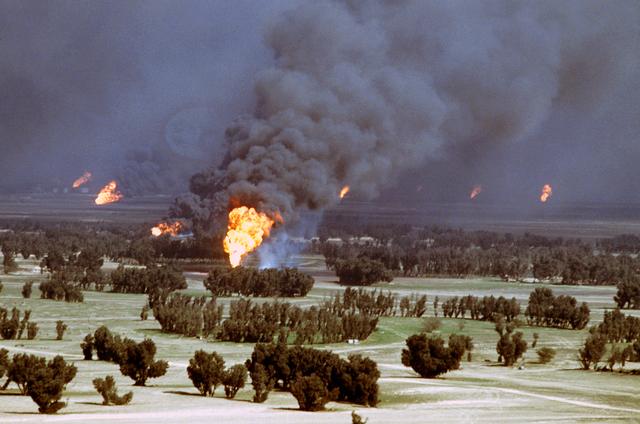 Scorched earth approach
© WhiteHat Security 2013
24
What must mybrowser look like? (be afraid…)
Behold:  CNN
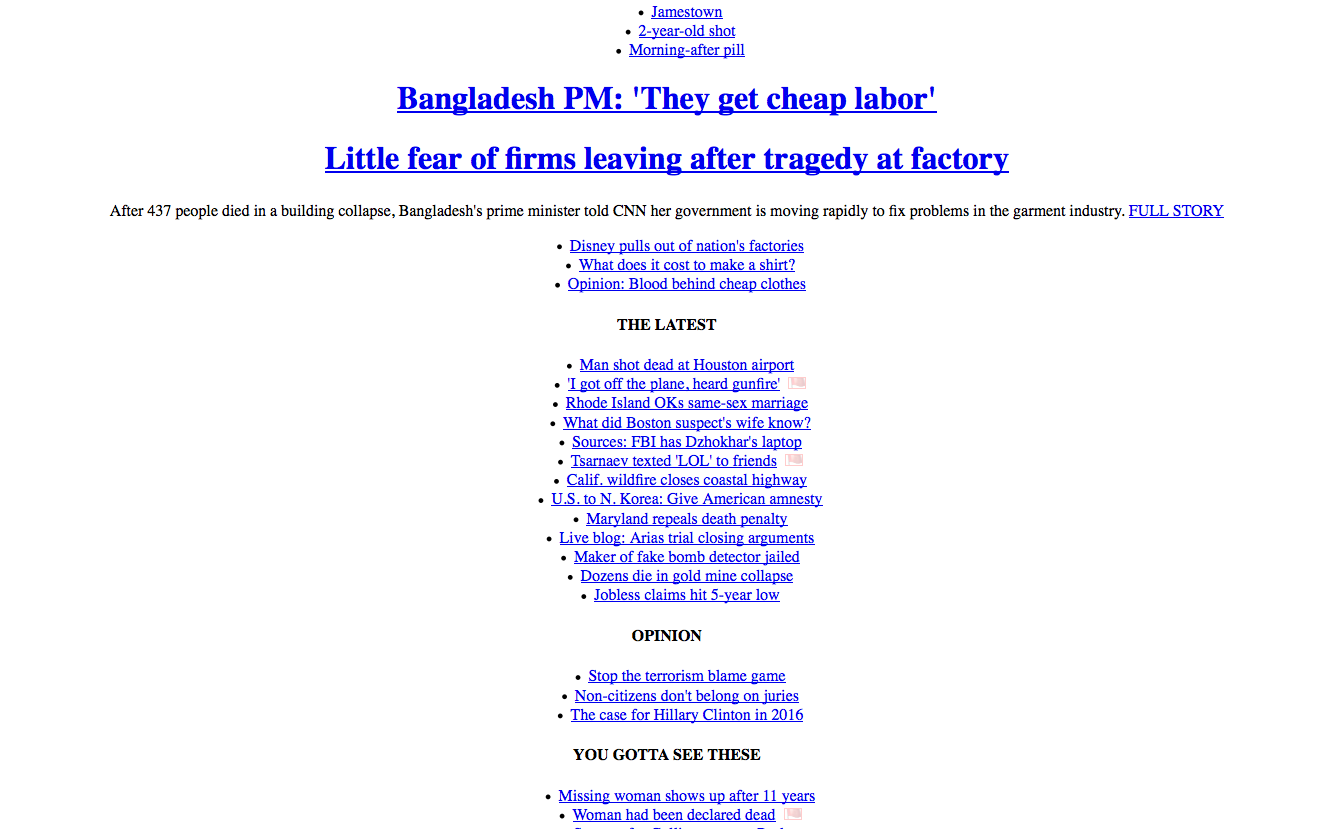 © WhiteHat Security 2013
26
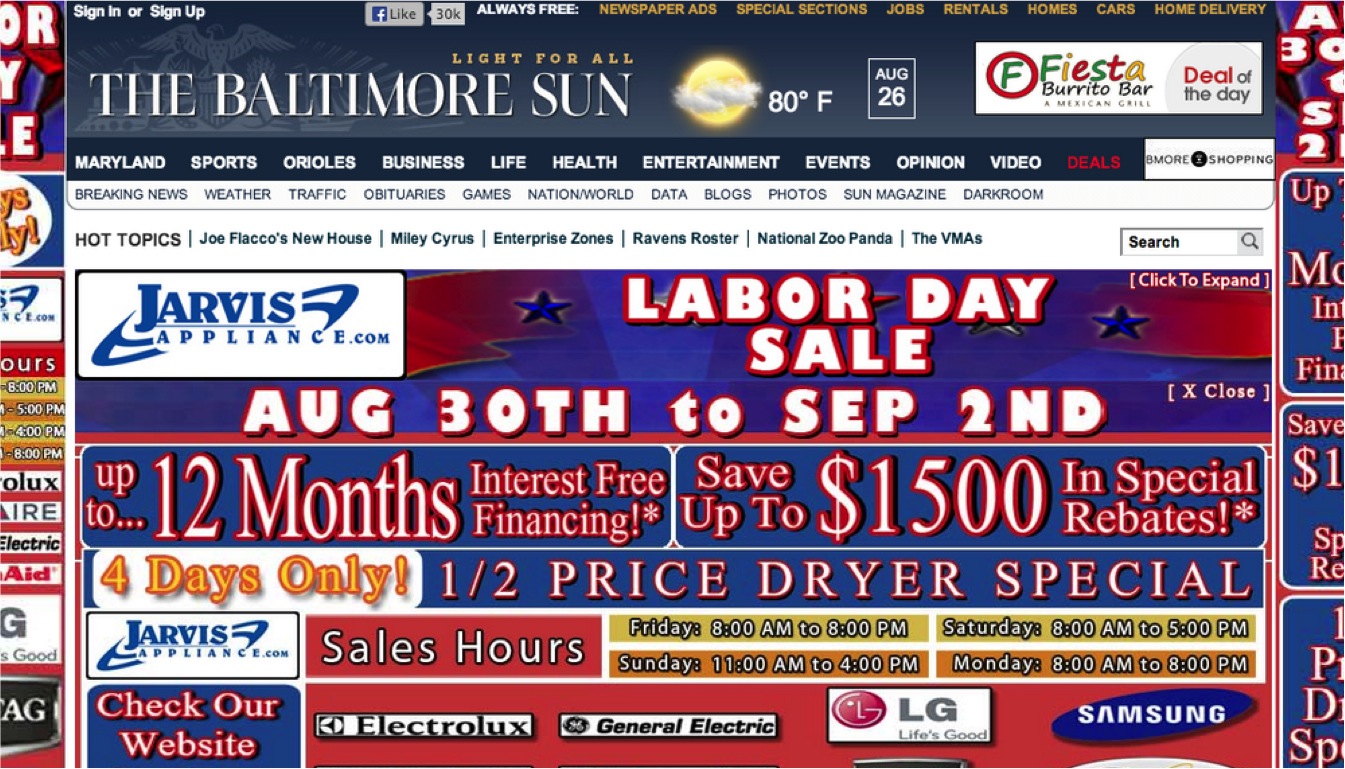 © WhiteHat Security 2013
27
Ads
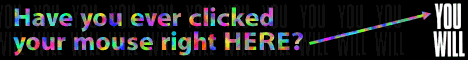 “…we couldn't run our system if everything in it were encrypted because then we wouldn't know which ads to show you. So this is a system that was designed arounda particular business model.”
– Vince Cerf, Google

“You get the smartest people in the world together,the best people this industry has to offer, for the sole purpose of serving up ads?”
– Jeremiah Grossman, WhiteHat Security
© WhiteHat Security 2013
28
People actively dislike advertisers
Percent of adult internet users who say they have used the internet in ways to avoid being observed or seen by…
© WhiteHat Security 2013
29
Why are ads so bad anyway?
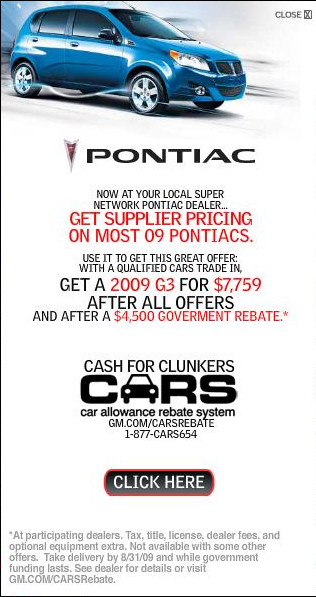 Often fraudulent(E.g., Malvertising, virii)
Waste of time/bandwidth/page load
Synonymouswith tracking
Often very offensive(E.g.: women/children)
Obnoxious to theeyes and ears
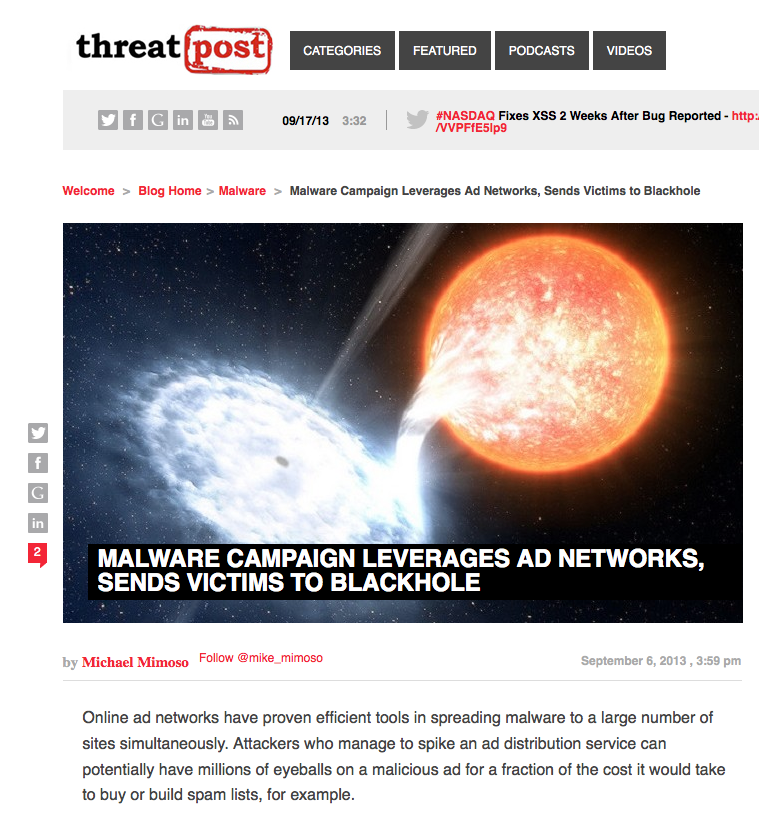 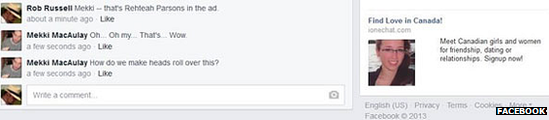 © WhiteHat Security 2013
30
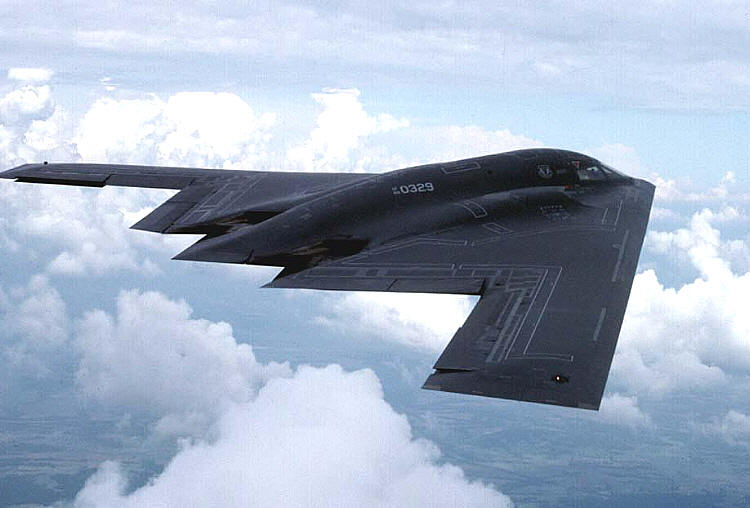 Big business drives big data
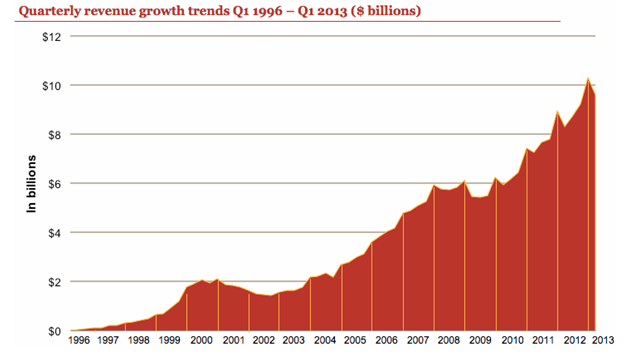 © WhiteHat Security 2013
31
DNT: number one complaint
IE10 doesn’t respect the spec.
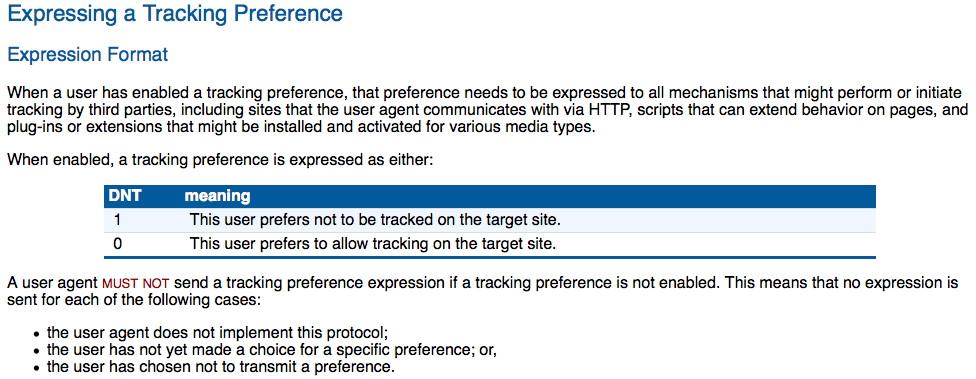 © WhiteHat Security 2013
32
DNT UI: not compliant
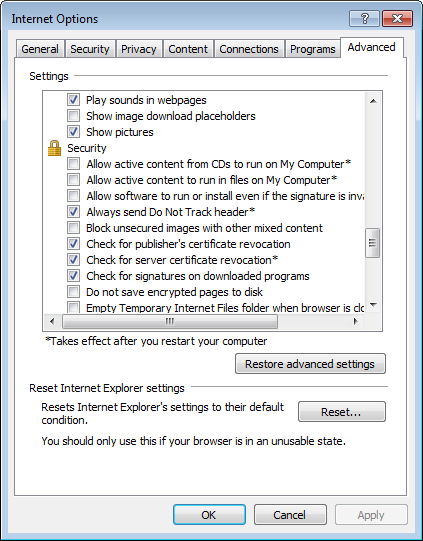 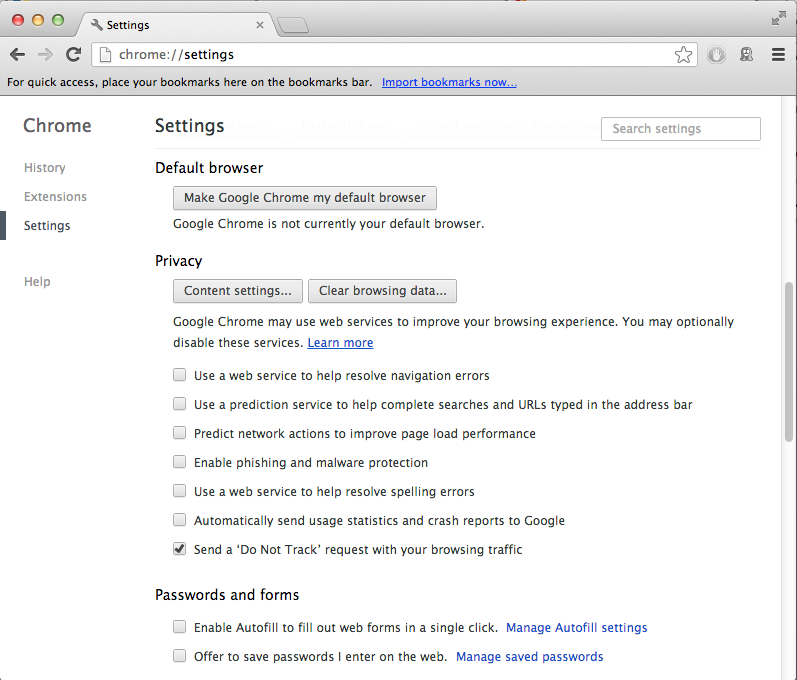 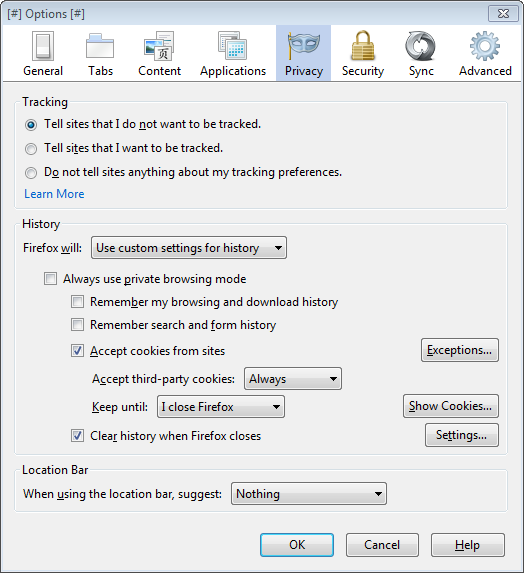 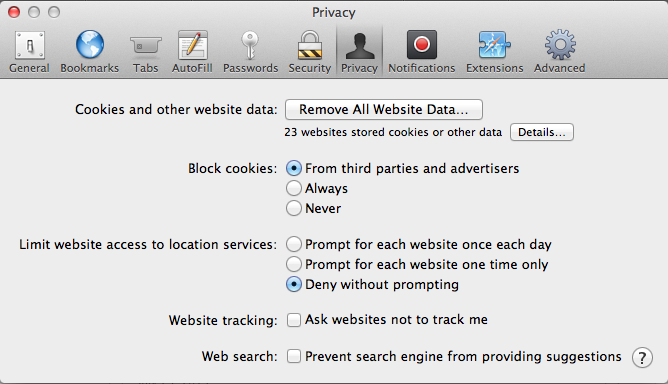 © WhiteHat Security 2013
33
DNT
Yahoo/Pinterest/Twitter support it, sorta
When asked, consumers want privacy:
http://www.neowin.net/news/microsoft-only-47-percent-of-people-try-to-protect-their-privacy-online (84%)
http://www.innovationexcellence.com/blog/2013/03/14/when-do-people-care-about-privacy/ (90%)
Ad co’s are backing out of compliance
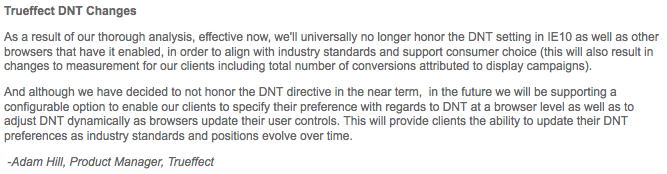 © WhiteHat Security 2013
34
DNT by the numbers: Part I
How many clicks away?
IE10: ALT, Tools, Internet Options, Advanced, Scroll, Click, OK(7, however on by default so really, 0)
FF: Click on Firefox, Options, Privacy, Click, OK (5)
Chrome: Click on Chrome, Preferences, Scroll, Click “Show advanced settings”, Scroll, Click (6)
Safari: Click on Safari, Preferences, Privacy, Click, OK (5)
© WhiteHat Security 2013
35
DNT by the numbers: Part II
It’s not how the spec works – it’s how browsers user it.  Opt out = no signal.
If we believe the Trueffect numbers:
IE10: 86.46%* Now sends DNT
FF: 19.27%* Now sends DNT
Chrome: 2.85% Now sends DNT



http://blog.trueffect.com/bid/328804/Microsoft-Internet-Explorer-10-and-Trueffect-Changes-To-Do-Not-Track
http://news.softpedia.com/news/17-Percent-of-Firefox-Users-Have-Enabled-Do-Not-Track-351175.shtml
© WhiteHat Security 2013
36
DNT by the numbers: Part III
Which browser(IE10, Chrome or Firefox) respectsuser wishes more?
Let’s ignore IE10?That’s good for everyone, everywhere, IE, FF, Google, the Advertisers — everyone except the consumer. DNT was a distraction, but a useful one for (ironically) for data collection.
© WhiteHat Security 2013
37
How does that relate with ad blocking?
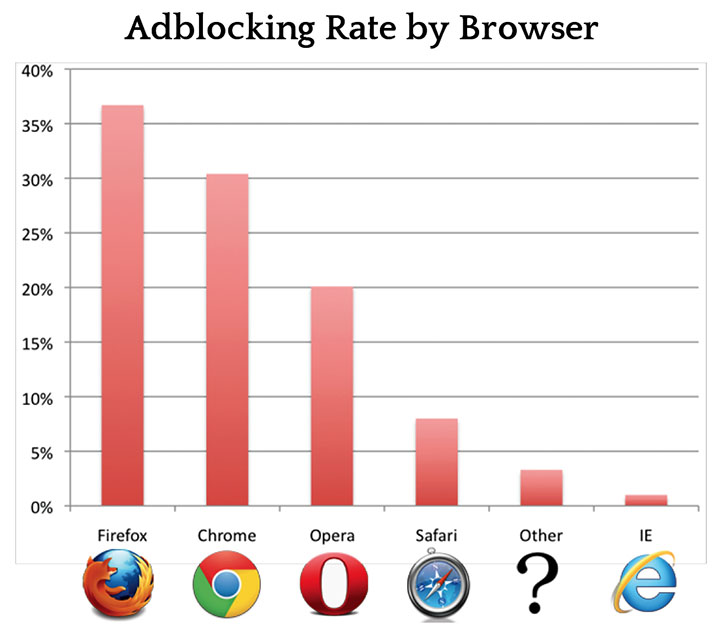 http://downloads.pagefair.com/reports/the_rise_of_adblocking.pdf
© WhiteHat Security 2013
38
An “ad war?”  Yes.
First there was annoying ads
ABP became the most downloaded add-on at 14.9M active users
Then ads companies pay off ABP
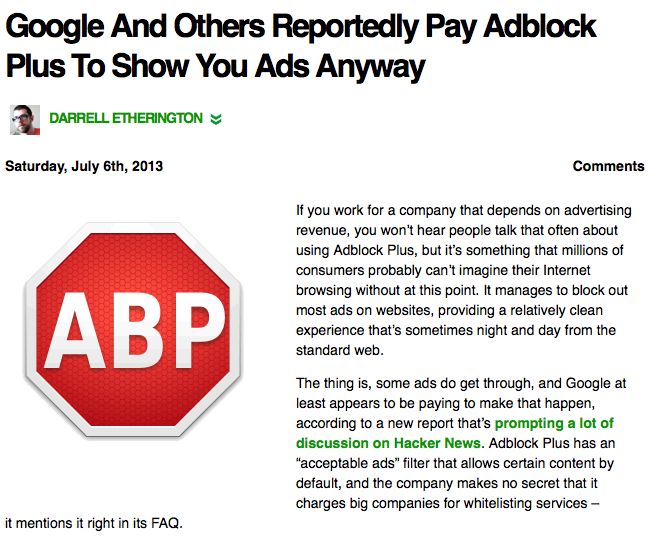 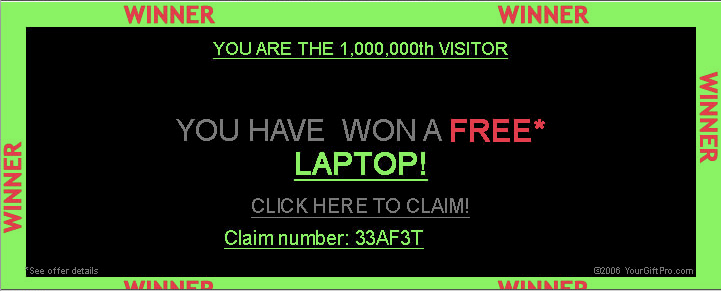 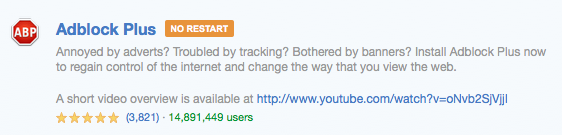 Then Congress got involved???
© WhiteHat Security 2013
39
Say WHAAAAT?  That’s right, Congress!
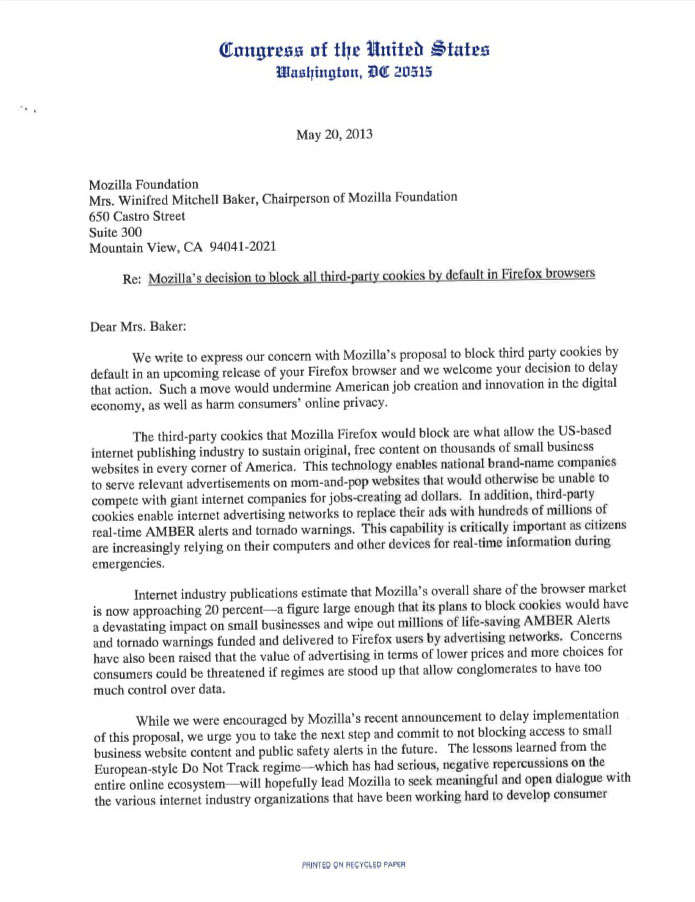 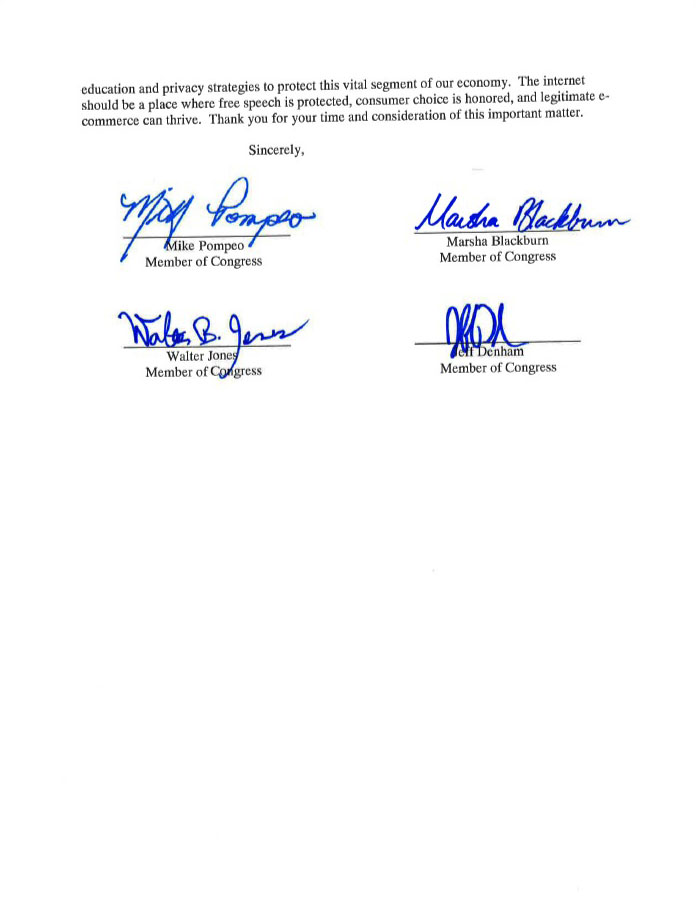 http://stanford.edu/~jmayer/content/Pompeo_Mozilla_Letter.pdf
© WhiteHat Security 2013
40
Payoffs?  What payoffs?
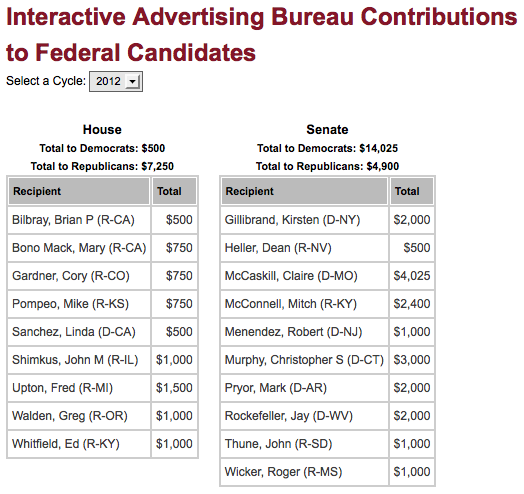 © WhiteHat Security 2013
41
The battle lines are drawn
The Ad industry doesn’t believe in 3rd party cookie blocking because it hurts tracking and therefore revenue. Remember: $40 billion a year for Googe alone!
Browser companies do what the industry wants because they are paid by ads:Google: 96% of it’s revenues = ads*Firefox: 98% of it’s revenues = search deals,                       of which Google makes up ~80-90%                       of those deals*



http://www.investopedia.com/stock-analysis/2012/what-does-google-actually-make-money-from-goog1121.aspx
http://www.computerworld.com/s/article/9220695/Mozilla_relies_on_search_deals_for_98_of_revenues
http://www.pcmag.com/article2/0,2817,2398046,00.asp
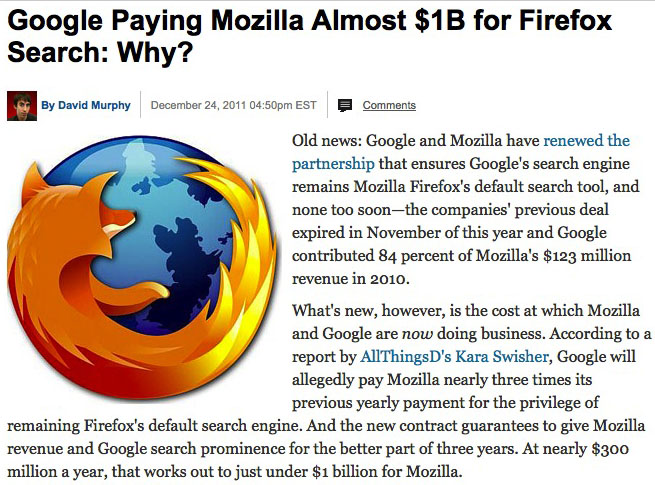 © WhiteHat Security 2013
42
Where are ads (probably) heading?
Logical conclusion is that derivatives of ad blocking(E.g. Disconnect) will win against most 3rd party JavaScript ads, sans virus evasion techniques: fast-flux.
However, advertisers will react by creating locally hosted/obfuscated ads.
Companies will increase blackmail tactics to force viewers to see ads.
Regulation.  DNT via FTC. Consumers win, sorta. Google attacks Ad blockers.
© WhiteHat Security 2013
43
Where are ads (probably) heading?
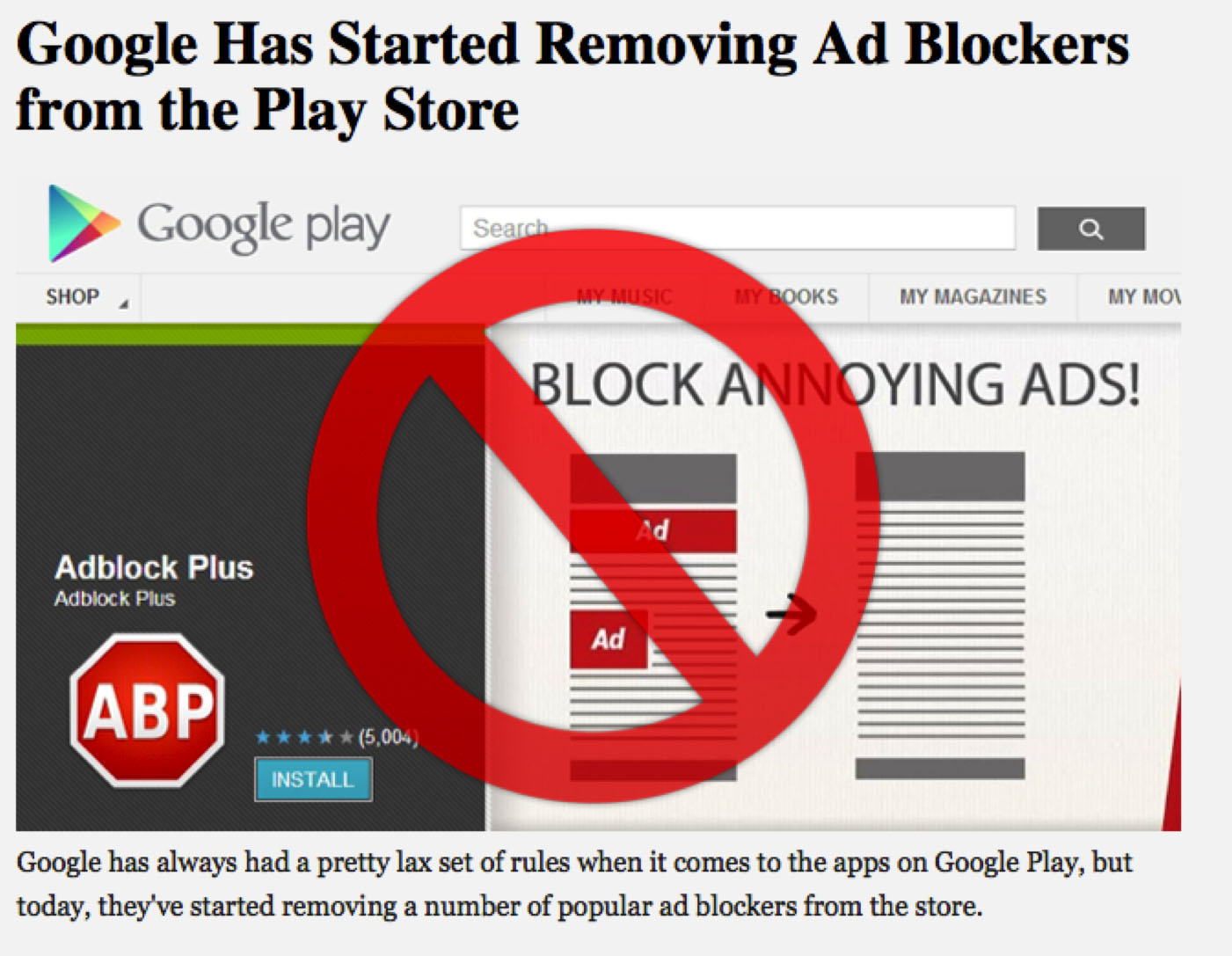 What? Google attacking ad blockers?“No wayyyyy…” I can hear you saying….
“4.4 Prohibited Actions. You agree that you willnot engage in any activity with the Market, including the development or distribution of Products, that interferes with, disrupts, damages, or accesses in an unauthorized manner the devices, servers, networks,or other properties or services of any third party including, but not limited to, Android users, Googleor any mobile network operator…”
© WhiteHat Security 2013
44
What’s the “so what?”
So yes, DNT may be a waste of time and as a result, IAB and advertisers ignore it. Numbers-wise it’s still great.
So let’s build technical controls to opt for what the consumer actually wants, not what the advertisers want.
Do-Not-Track < Can-Not-Track
Once the advertisers learn how to behave we can reconsider this approach.
© WhiteHat Security 2013
45
What should we do?
Don’t recommend my setup to the masses –we need something better!
Socialize that most browser vendors probably want to dothe right thing, but their $40BN/year business models (and fear of lawsuits) prohibit it.
Start tackling the problems one at a time:higher security and privacy to feature ratio.
Always side with the consumer, they are our familiesand they should always win. It’s ethical and goodfor our Internet.
© WhiteHat Security 2013
46
What is WhiteHat doing?
WhiteHat is in a unique position of zero conflictof interest with privacy/security.
We don’t believe in “Do-Not-Track”, we continue to embrace “Can-Not-Track”
Aviator will add in additional security and privacy features.
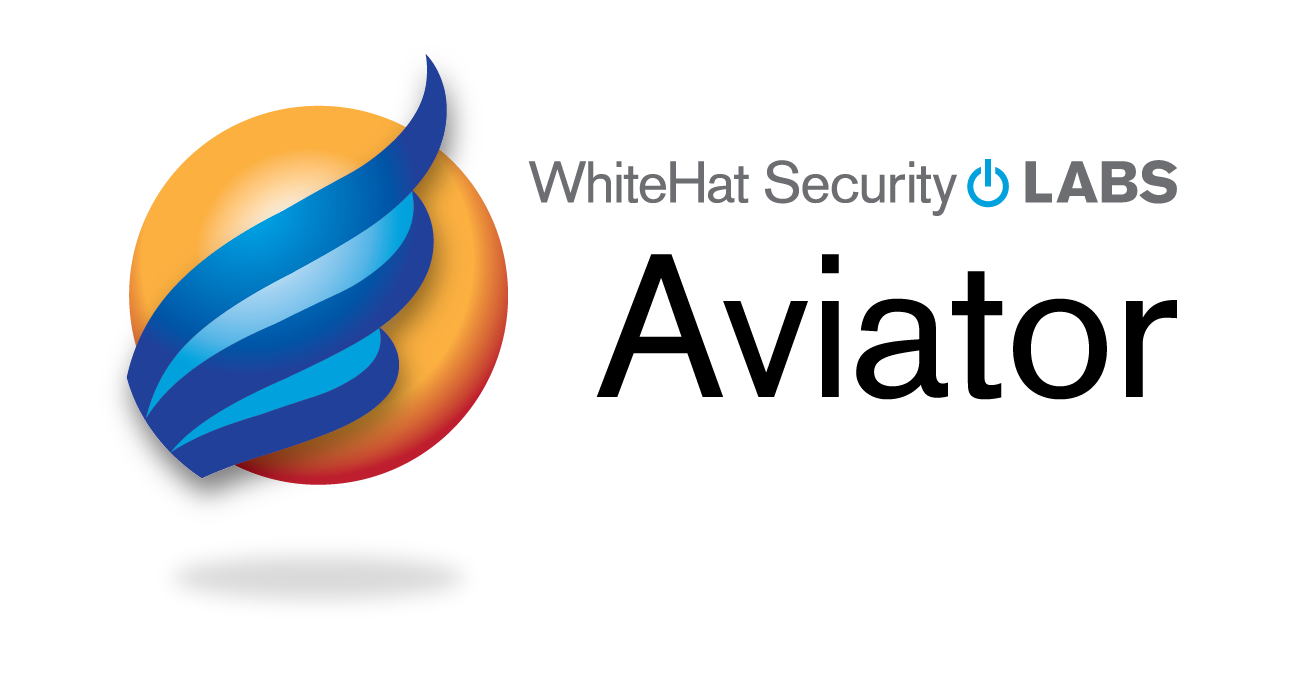 © WhiteHat Security 2013
47
Thank You.
Robert Hansen
Director of Product Management
@RSnake
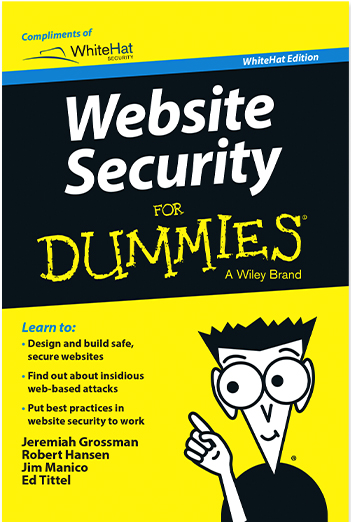 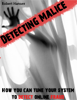 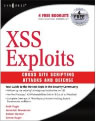